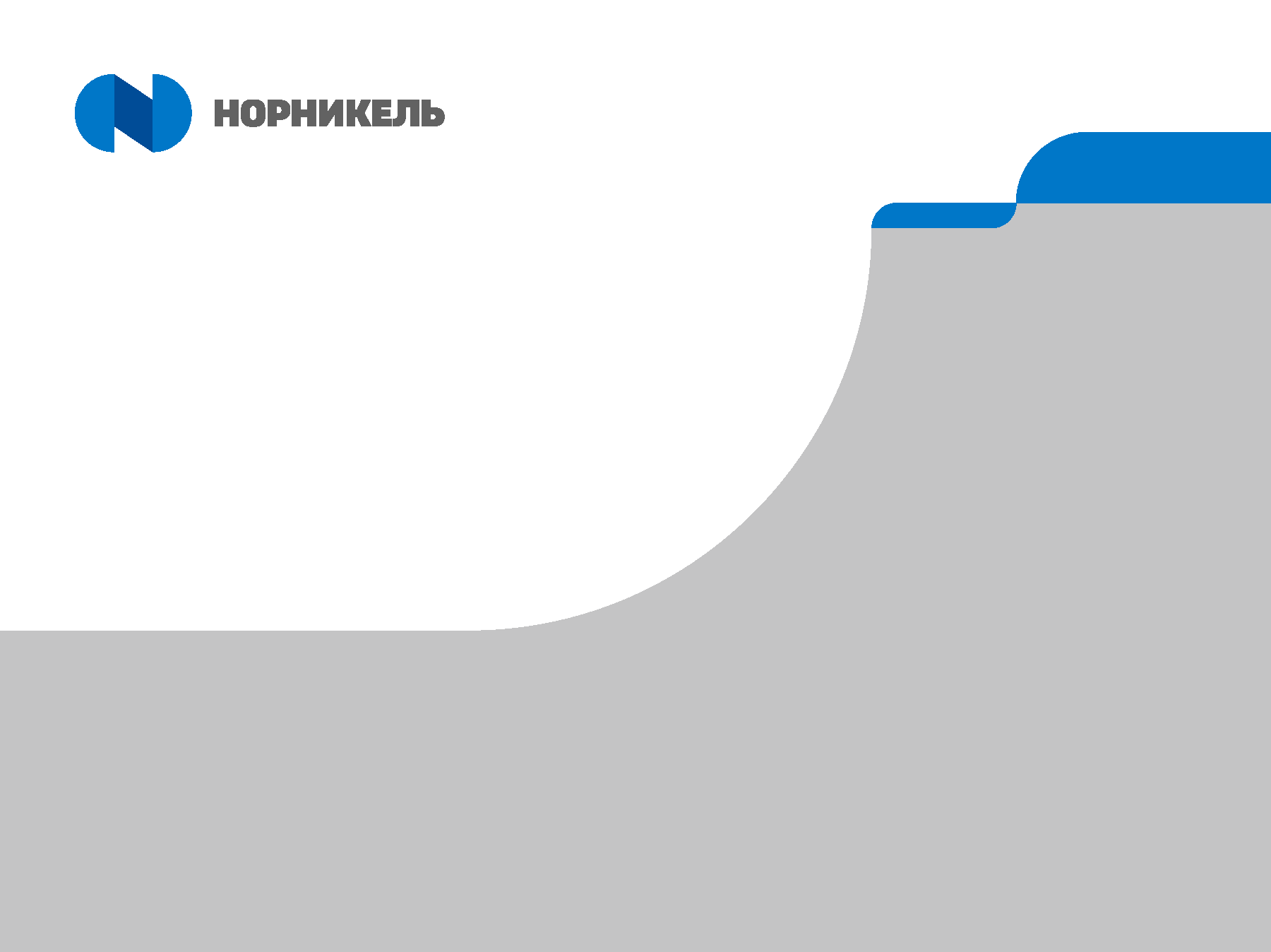 Февраль 2021
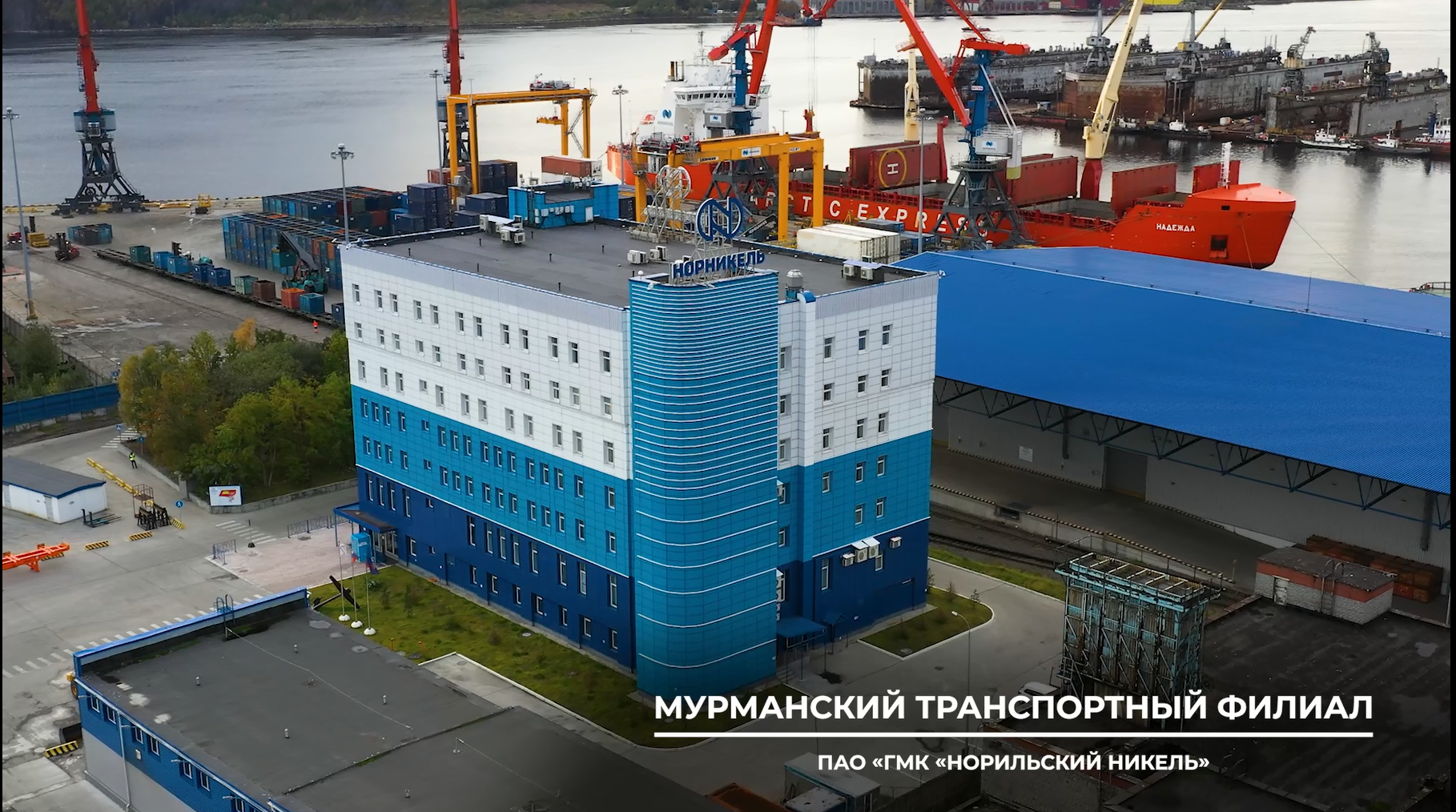 Промышленная безопасность и охрана труда
Световая демаркация и визуализация
1
Световая демаркация и визуализация
Техническое решение для сложных климатических условий
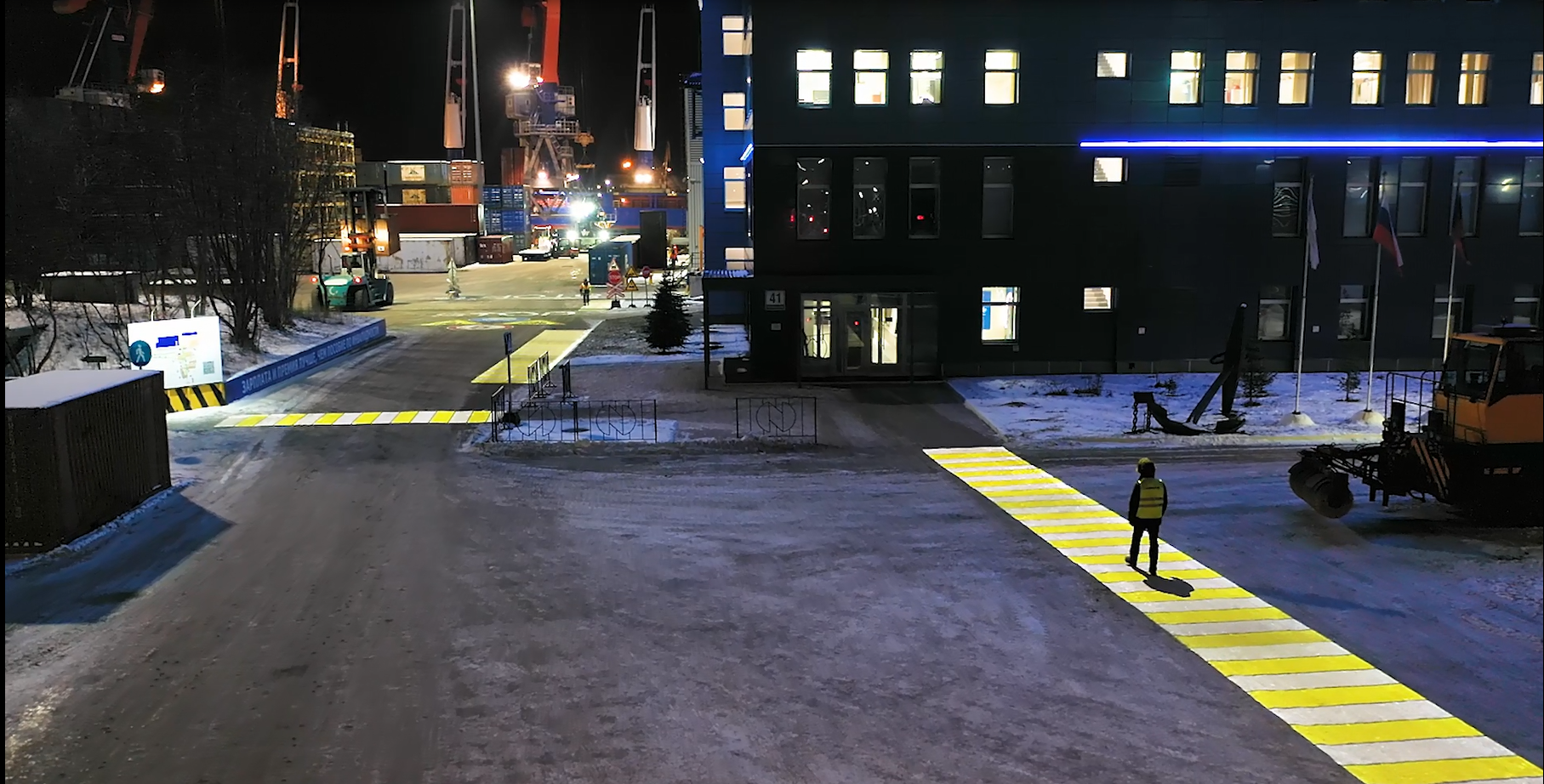 2
Промышленная безопасность и охрана труда| февраль 2021
Световая демаркация и визуализация
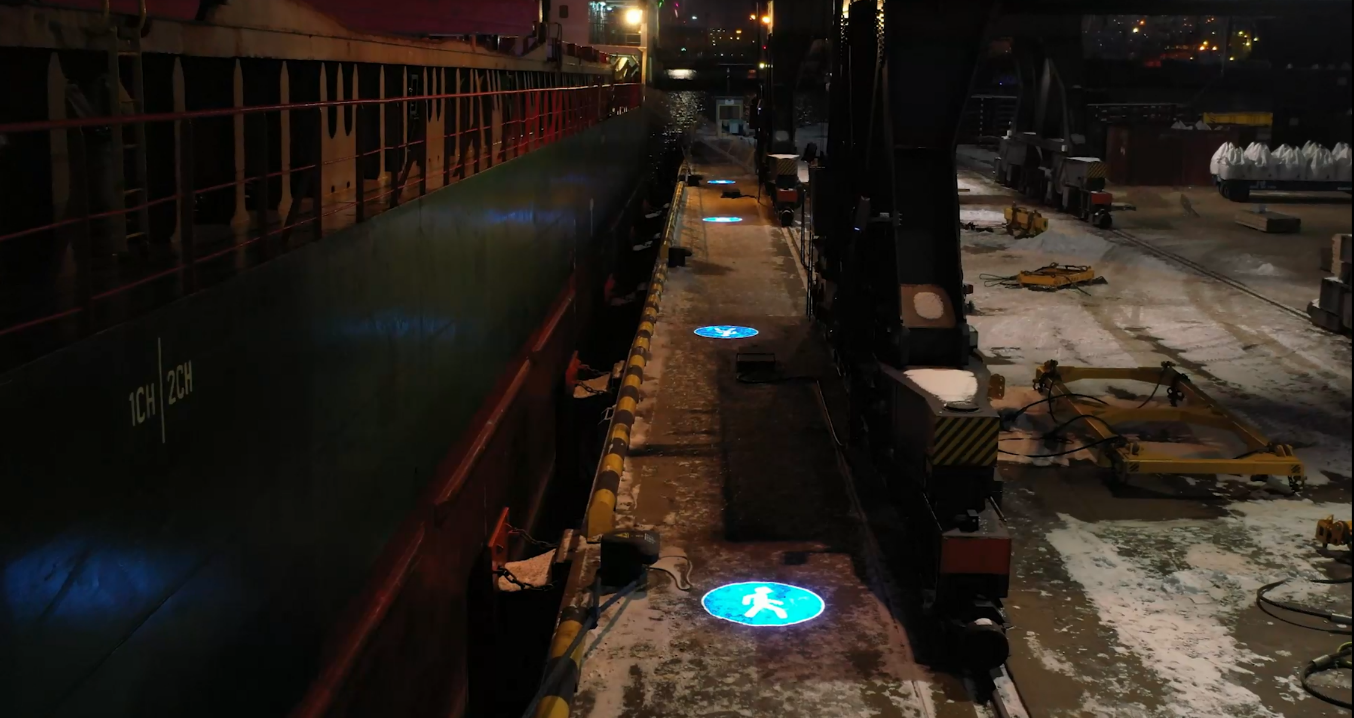 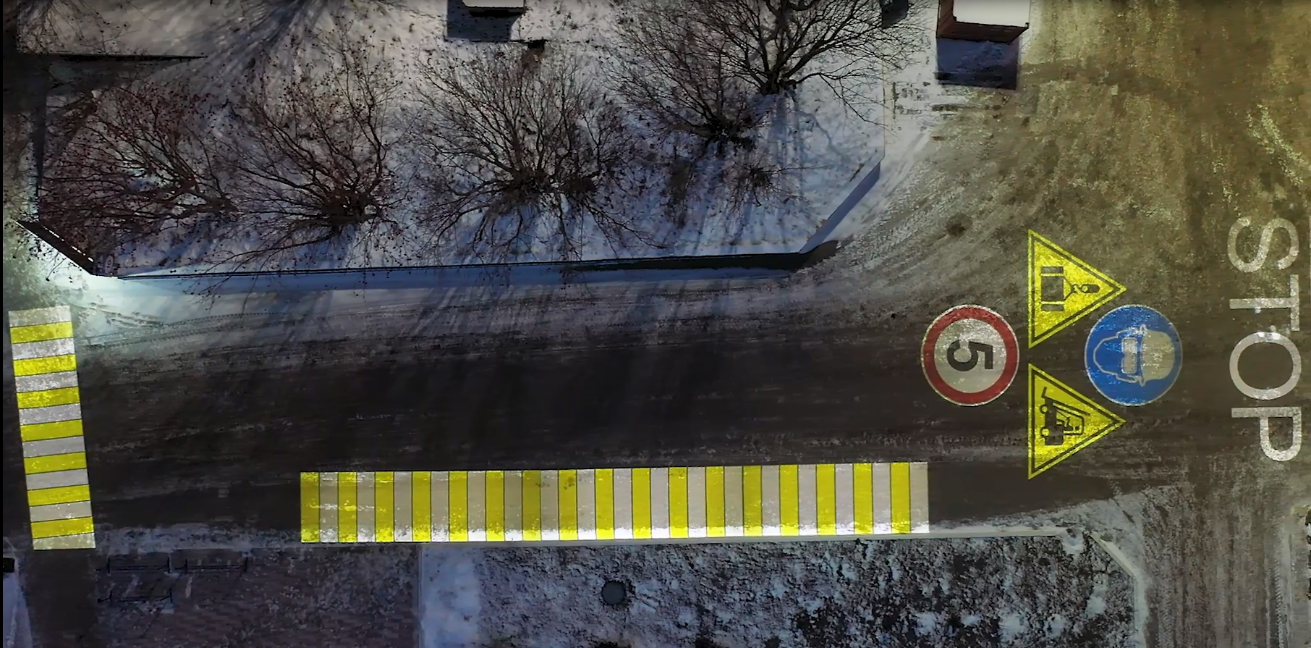 Обозначены все безопасные маршруты передвижения и пешеходные дорожки на терминале;
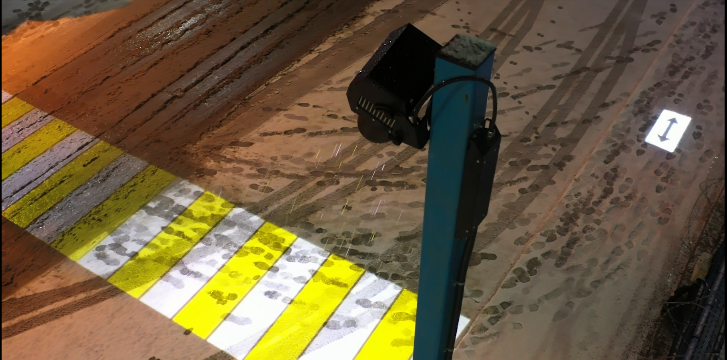 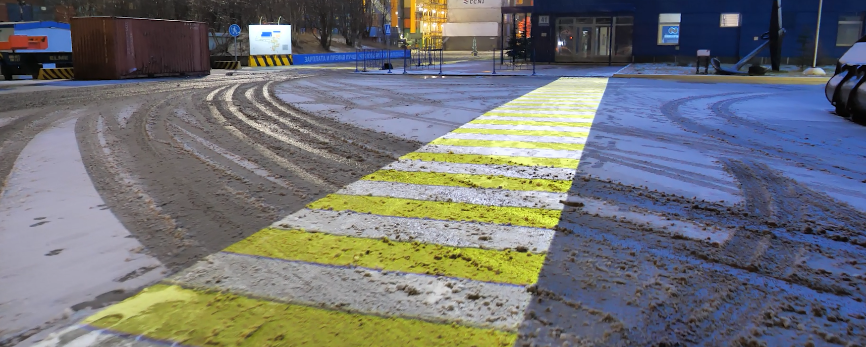 Погодные условия и состояние площадок не влияют на качество проекции.
3
Промышленная безопасность и охрана труда| февраль 2021
Световая демаркация и визуализация
Перед опасными зонами есть соответствующие знаки об опасности.
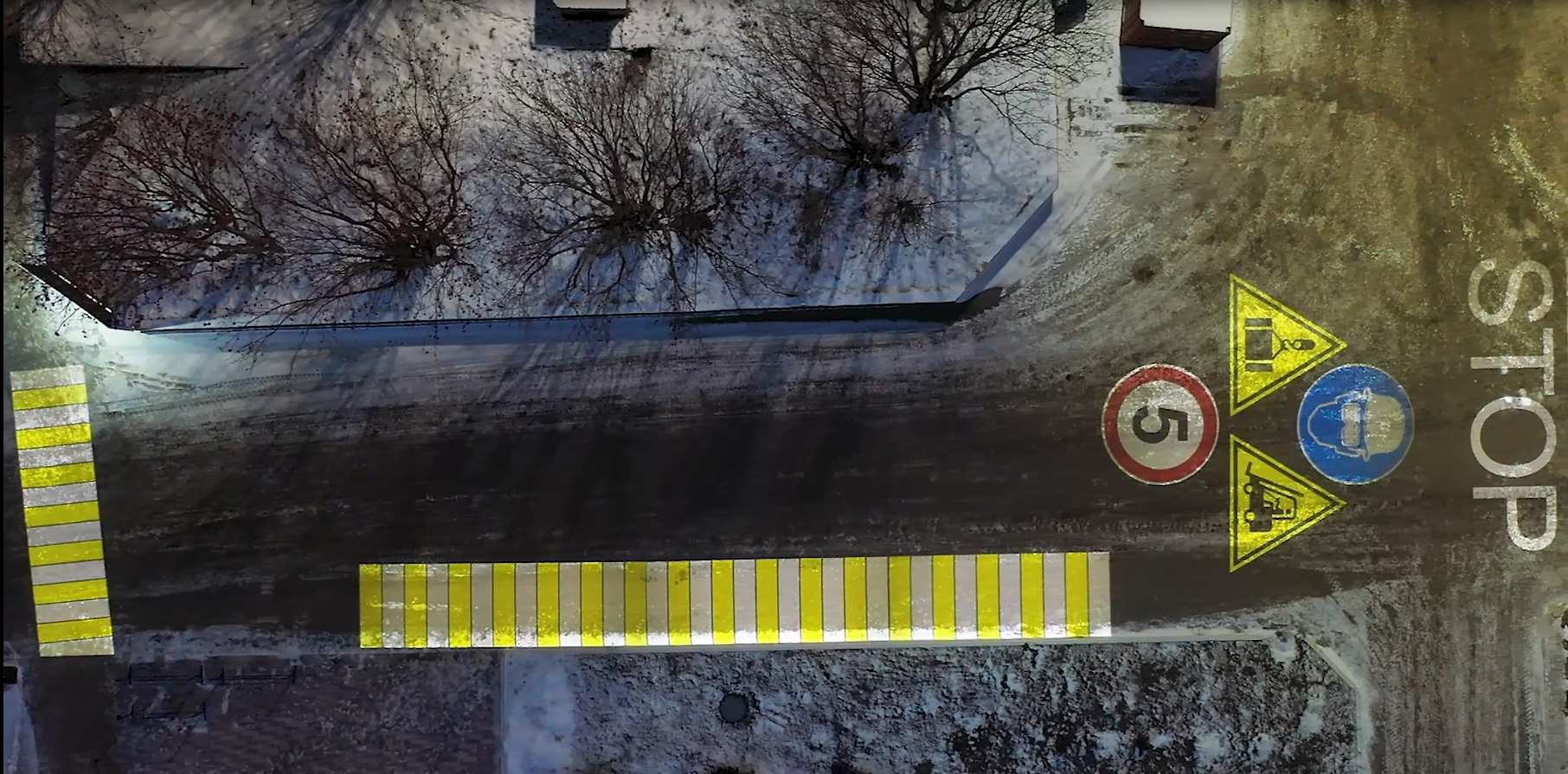 Для автотранспорта указано ограничение скорости передвижения.
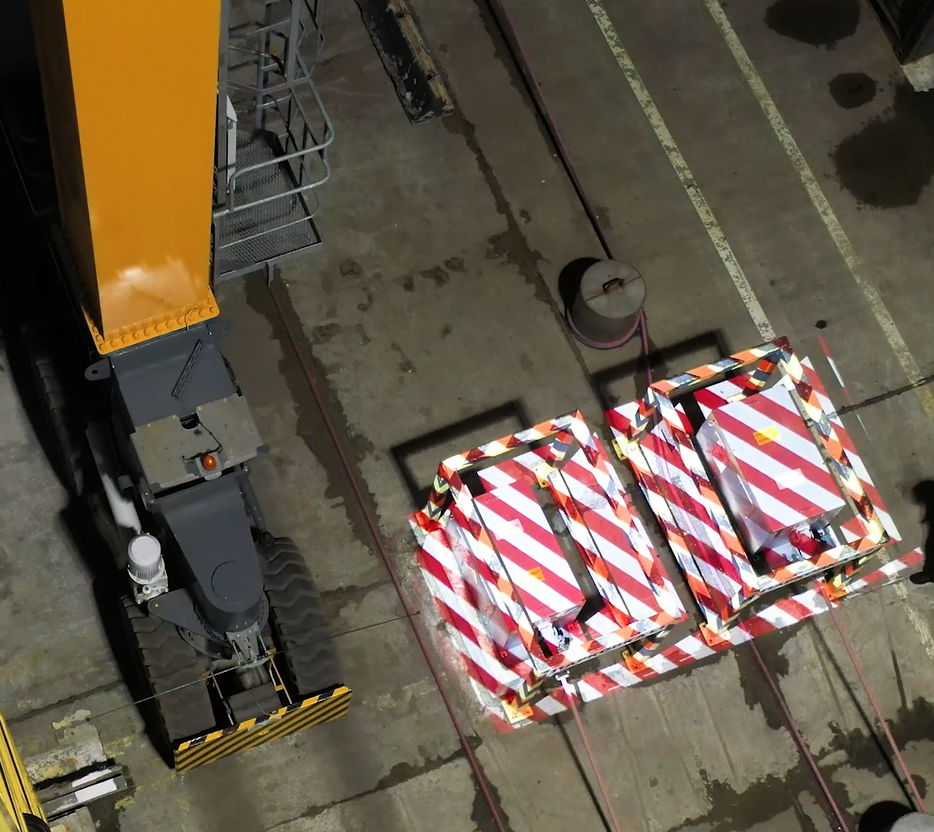 Обозначены постоянно опасные зоны (крановые колонки)
4
Промышленная безопасность и охрана труда| февраль 2021
Световая демаркация и визуализация
В крытом складе полностью размечены маршруты движения СДМ филиала, а также места складирования груза:
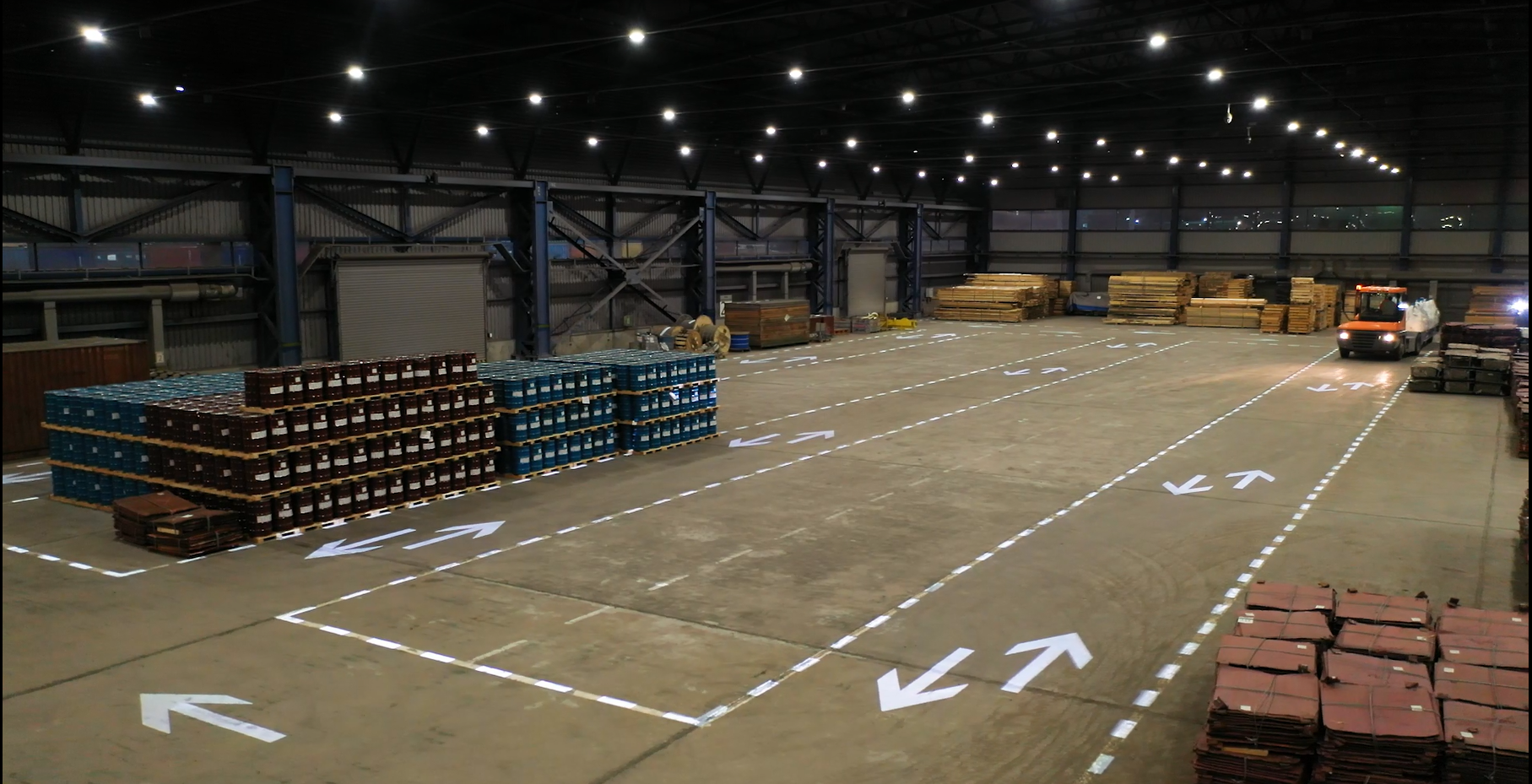 5
Промышленная безопасность и охрана труда| февраль 2021
Световая демаркация и визуализация
Предупреждение работников о выезжаю транспорте
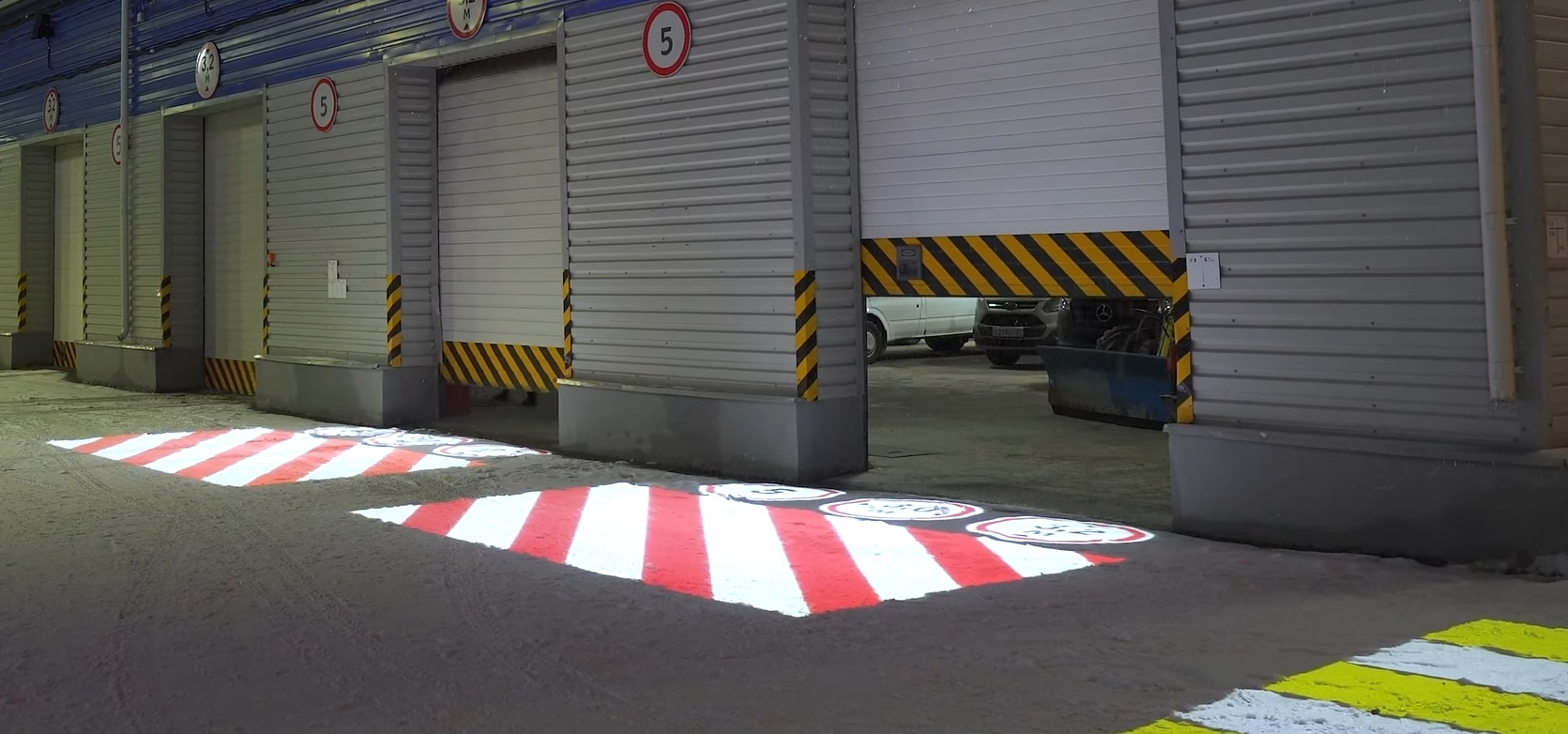 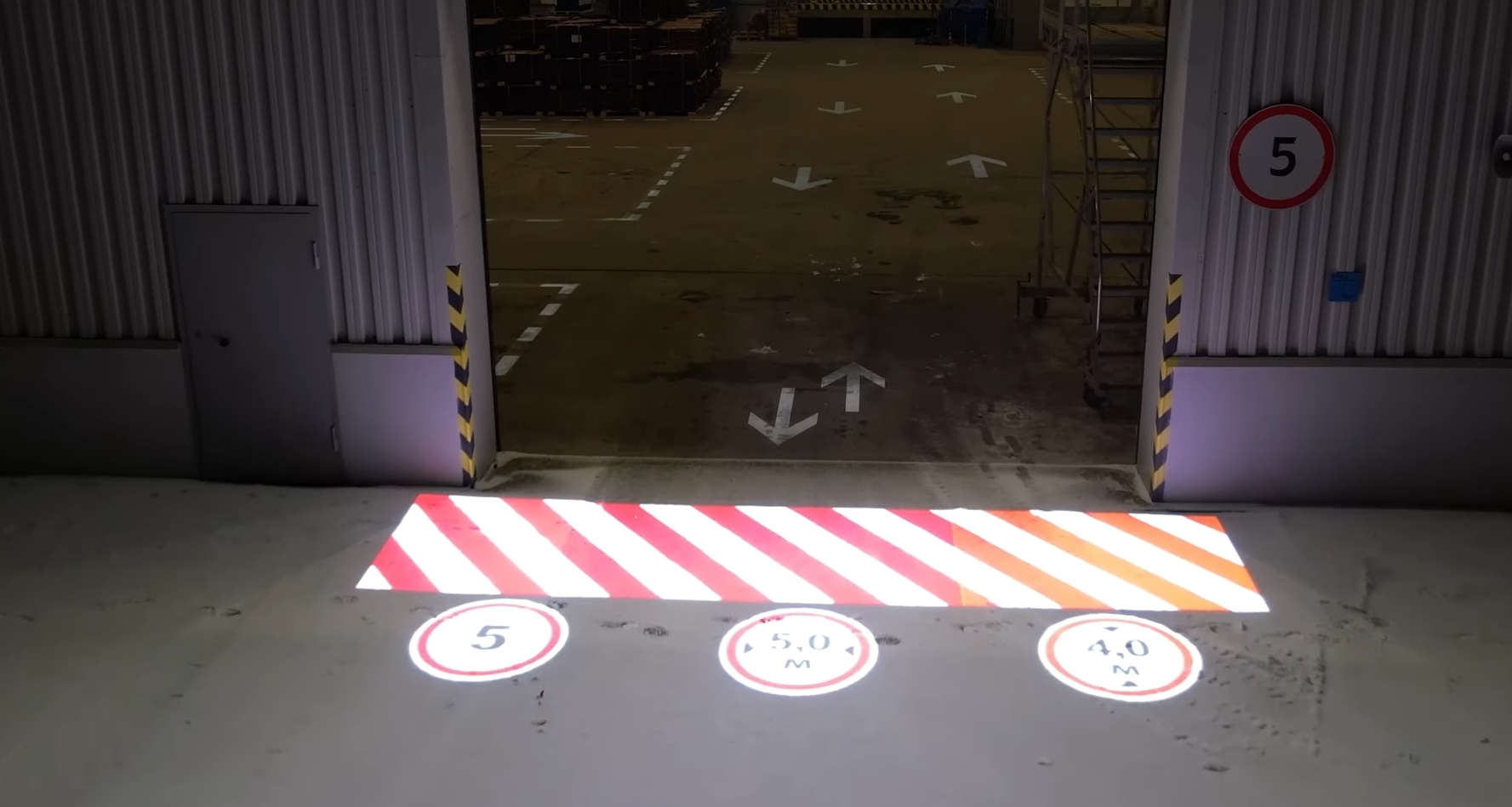 6
Промышленная безопасность и охрана труда| февраль 2021
Световая демаркация и визуализация
Предупреждение о работе портальных кранов
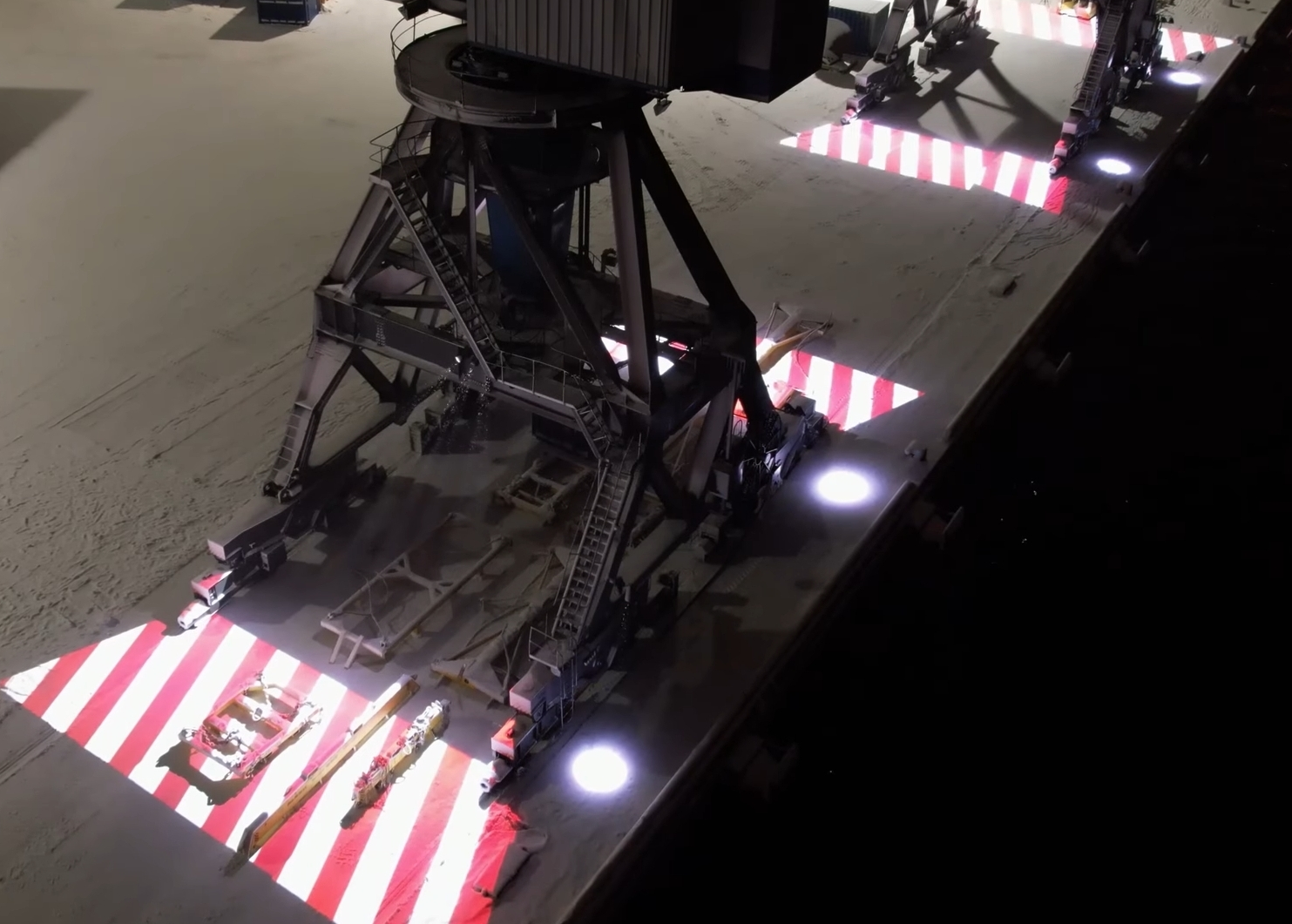 7
Промышленная безопасность и охрана труда| февраль 2021
Световая демаркация и визуализация
Ж\Д диспетчер включает предупреждение о подачи вагонов
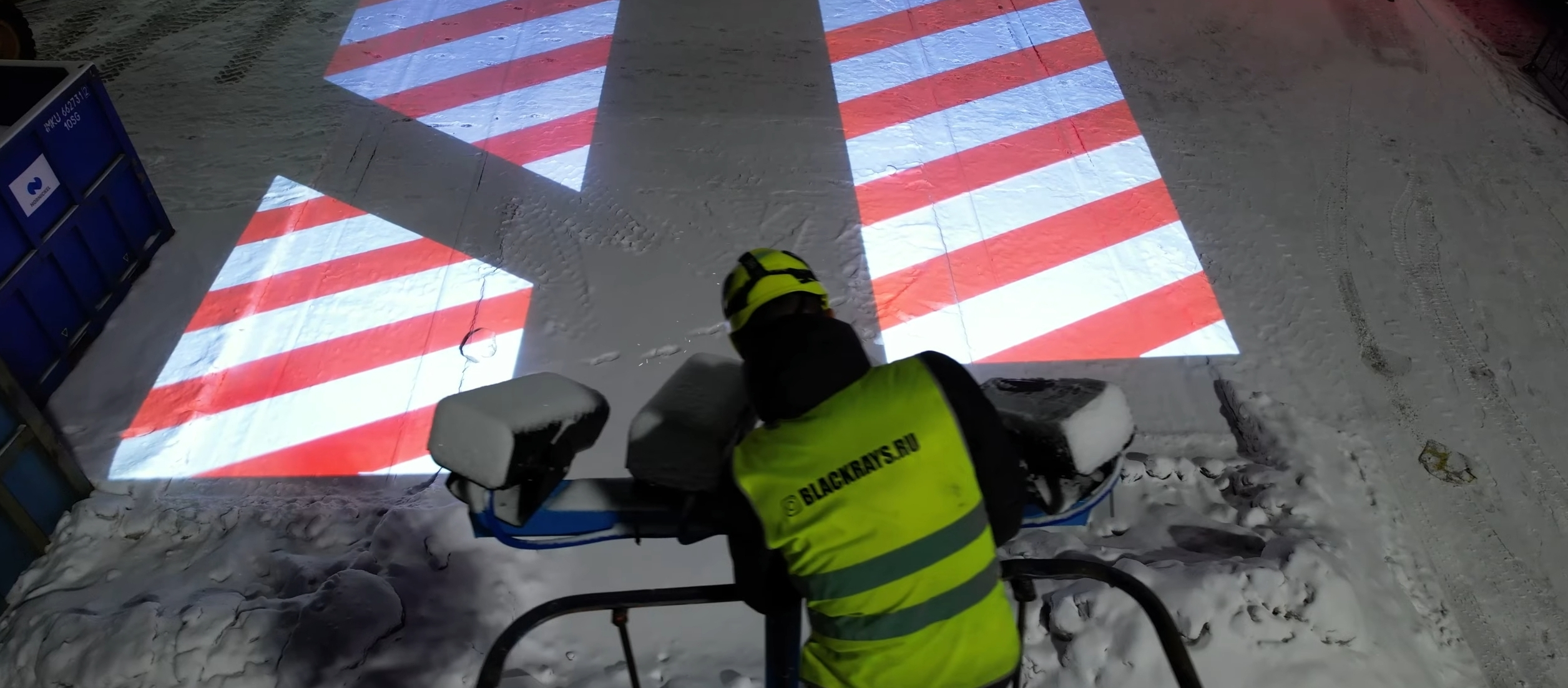 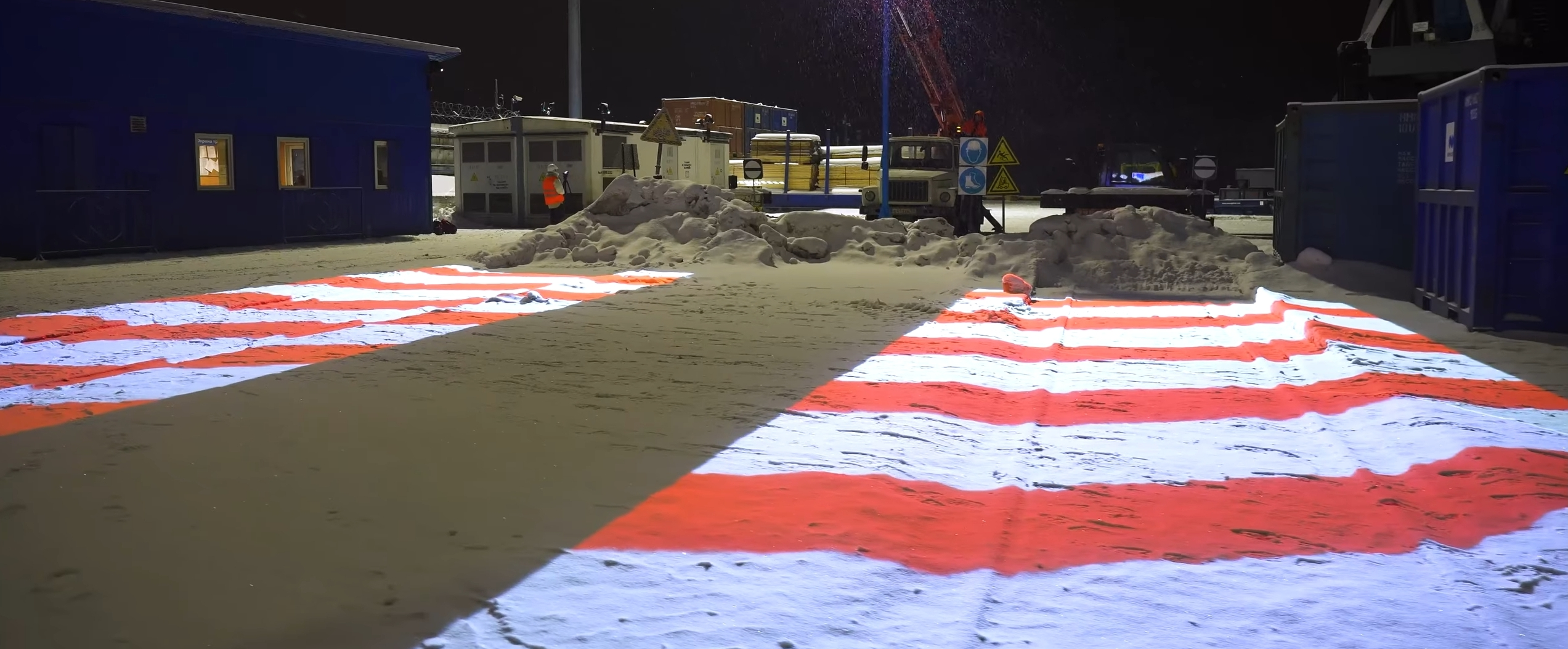 8
Промышленная безопасность и охрана труда| февраль 2021
Световая демаркация и визуализация
Фасад крытого склада используется для агитации по ОТиПБ:
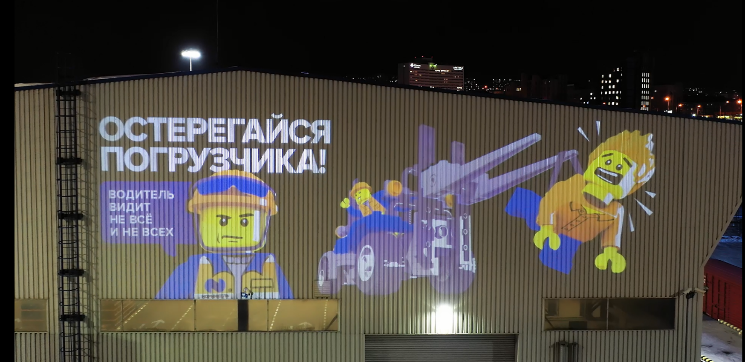 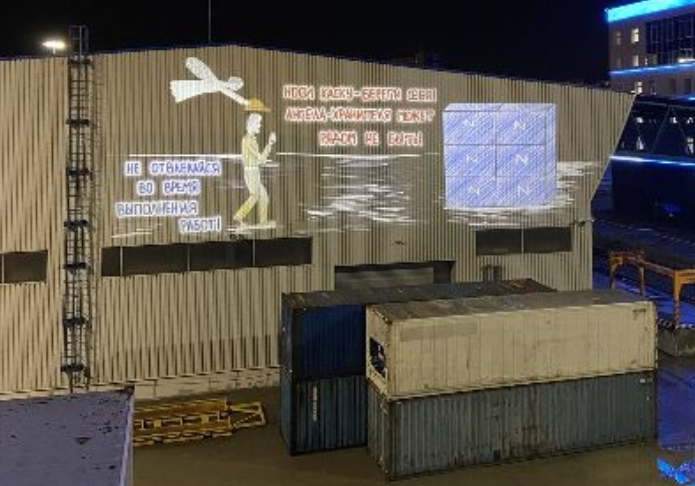 9
Промышленная безопасность и охрана труда| февраль 2021
Световая демаркация и визуализация
Новые решения по повышению безопасности труда на перегрузочном терминале – это идеи сотрудников
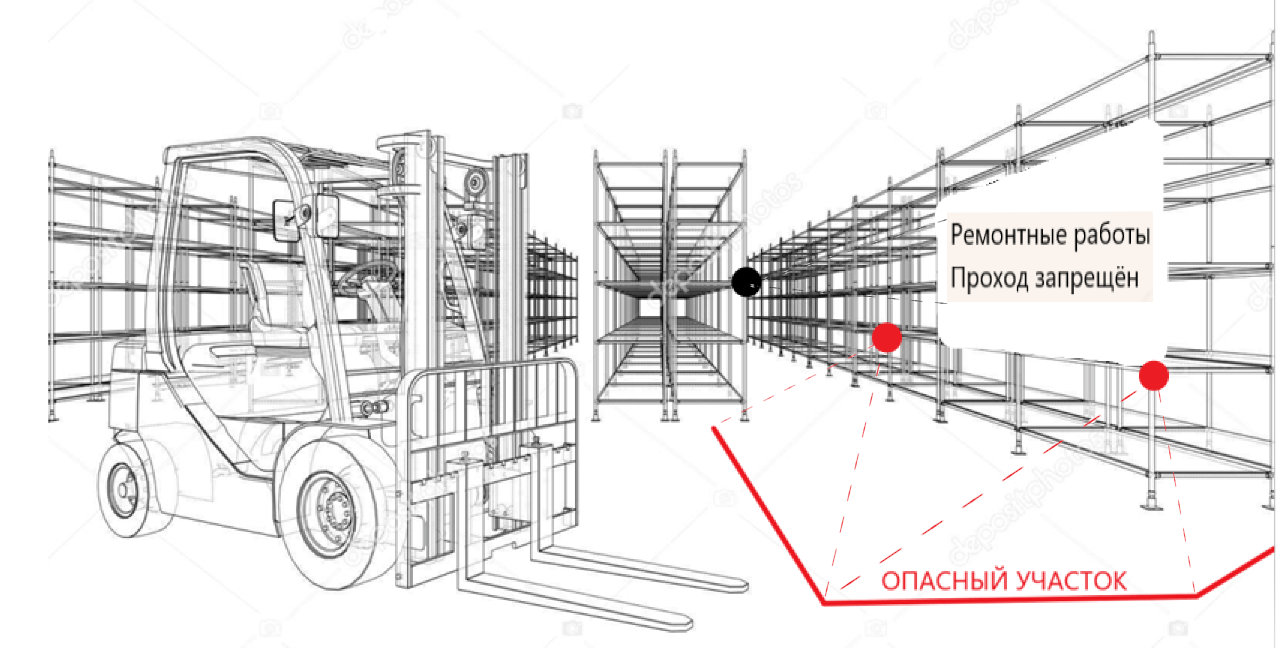 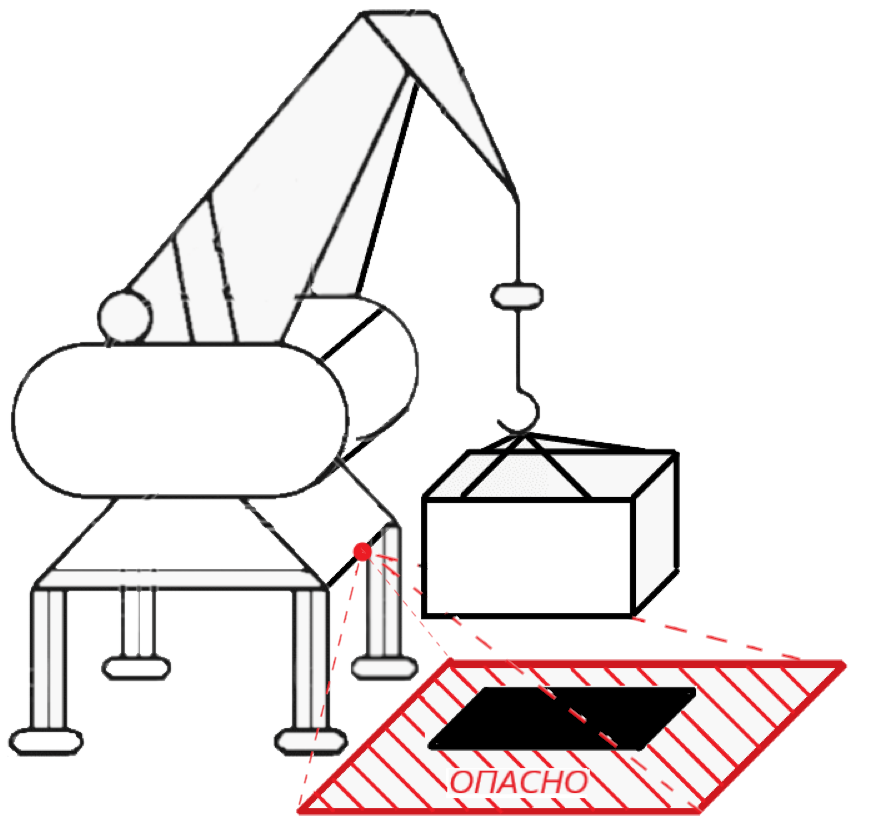 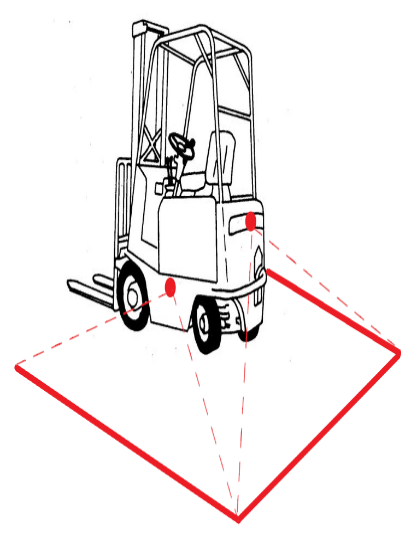 10
Промышленная безопасность и охрана труда| февраль 2021
СПАСИБО ЗА ВНИМАНИЕ!
11
Промышленная безопасность и охрана труда| февраль 2021